N
BOARD
ADSTORE
PT TEMPLATE
DESIGNED BY L@RGO
INDEX
A LIST

·

SELECTION B

·

COLLECTION

·

GALLERY

·
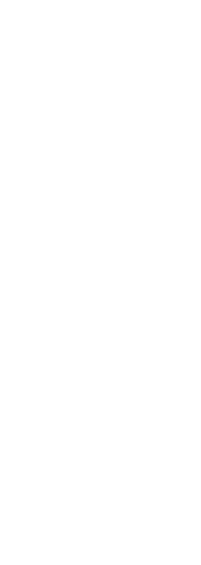 SQUARED.
ADSTORE PPT Template Released | Designed by L@rgo
N BOARD
SQUARED
TITLE
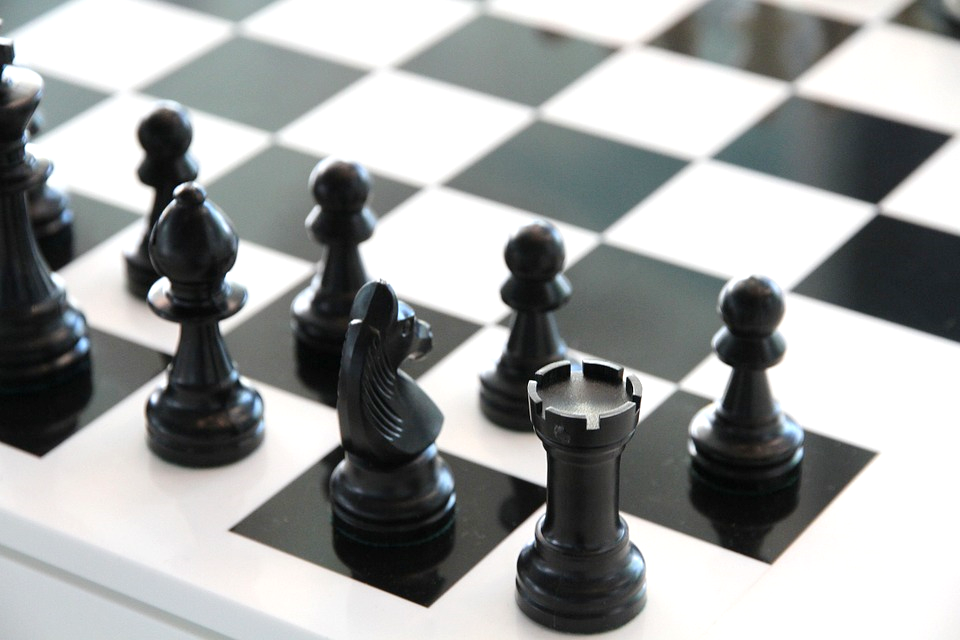 Things are not quite so simple 
always as black and white.
DESIGNED BY
L@RGO
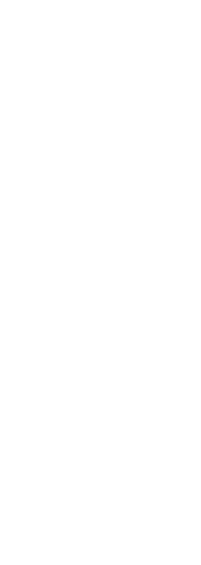 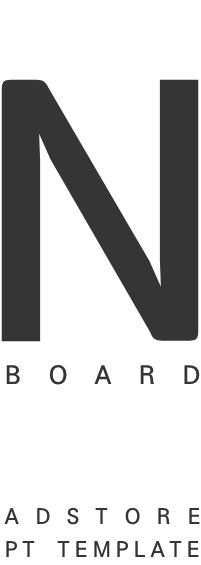 SQUARED.
N BOARD
SQUARED
TITLE
ADSTORE PPT Template Released | Designed by L@rgo
Black as the devil, hot as hell, pure as an angel, sweet as love.
Life isn't black and white. It's a million gray areas, don't you find?
BLACK
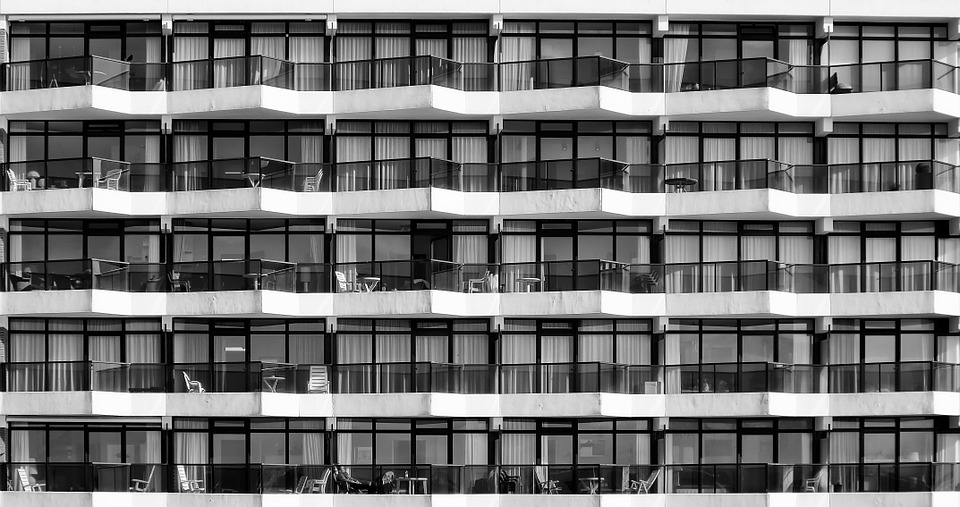 DESIGNED BY
L@RGO
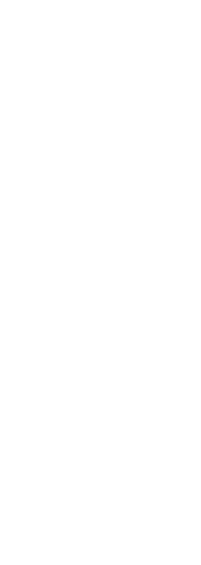 Black and white are the colors of photography. 
To me they symbolize the alternatives of hope 
and despair to which mankind is forever subjected.
SQUARED.
ADSTORE PPT Template Released | Designed by L@rgo
N BOARD
SQUARED
TITLE
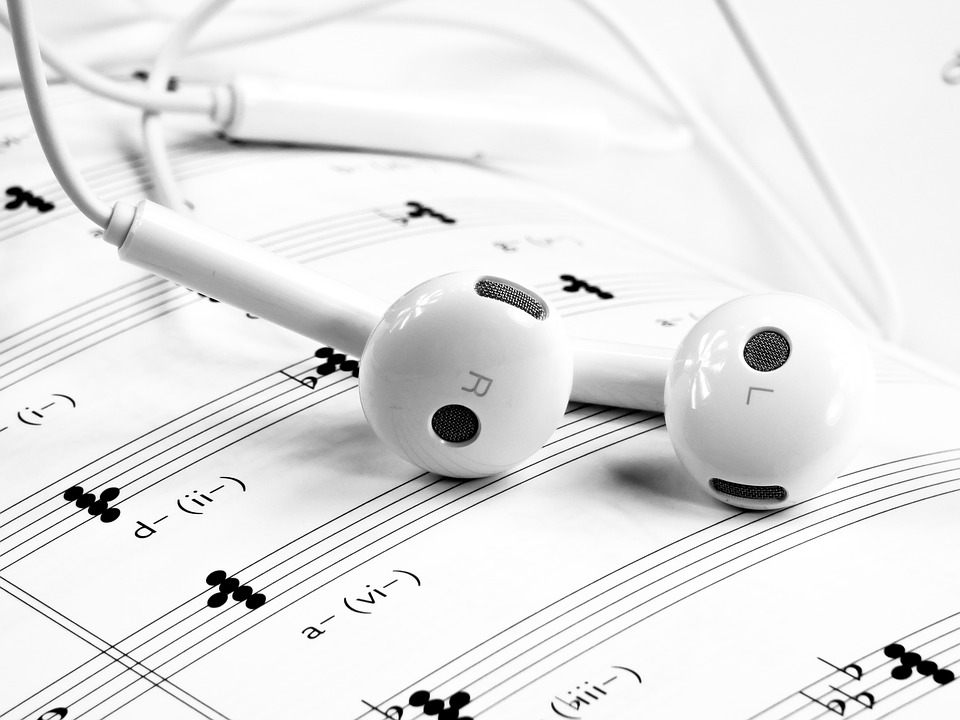 DESIGNED BY
L@RGO